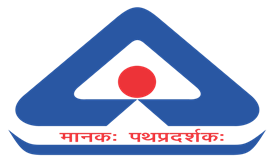 REVIEW OFTECHNICAL COMMITTEES – MED 04, MED 38 & MED 40
Presented by Ankita Vidhyarthi, Sc.D, MED
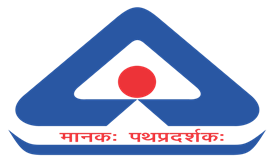 Progress of APS 2024-25
Total number of New Work Item Proposals - 2
Total number of Carried-Over “Pre-2000 Standards” for Review- 3
Total number of Current “Pre-2000 Standards” for Review-  0
Total number of Carried-Over “Due for Review” Standards – 8
Total number of Current “Due for Review” Standards – 4 
Total number of Standards Published in this year (Q1 + Q2) - 03
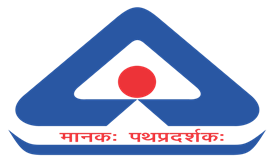 Gap Areas and Solutions
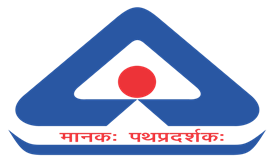 Gap Areas and Solutions
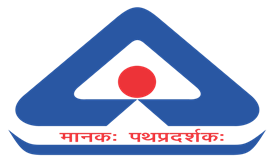 Progress of APS 2024-25 – “NWIP”
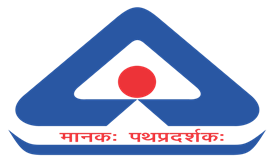 Progress of AAP 2024-25 – “Carried Over Pre 2000”
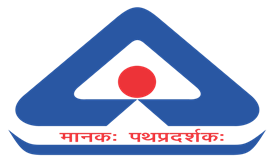 Progress of AAP 2024-25 – “Carried Over Due for Review”
Total number of Carried-Over “Due for Review” Standards – 8
Archived-0
Withdrawn-0
Reaffirmed-4
Amended-0
Revised-0
Under Review – 4
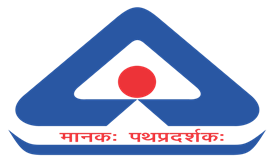 Progress of AAP 2024-25 – “Carried Over Due for Review”
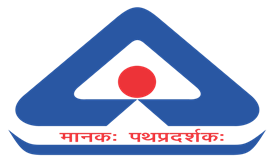 Progress of AAP 2024-25 – “Carried Over Due for Review”
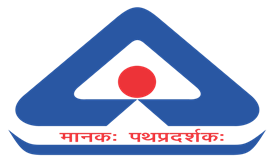 Progress of AAP 2024-25 – “Due for Review”
Total number of Current “Due for Review” Standards – 4 
Archived-0
Withdrawn-0
Reaffirmed-02
Amended-0
Revised-0 
Under Review – 2
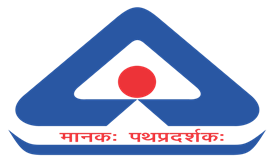 Progress of AAP 2024-25 – “Due for Review”
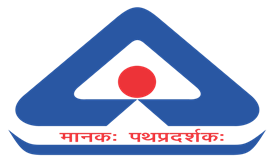 Working Panels and Working Groups
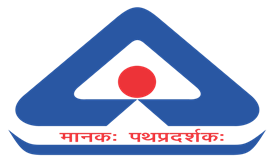 ISO/IEC Projects
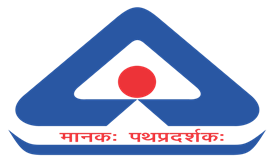 ISO/IEC Projects
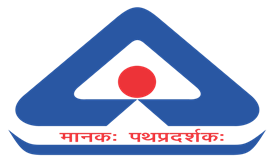 SC meetings held
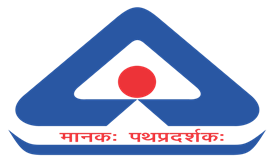 Seminar/Workshops/Exposure Visits Attended
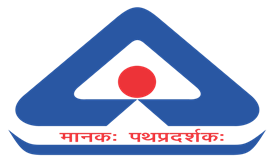 SC/Seminar meetings planned
3rd Quarter meeting of MED 04 along with Seminar on 15 Nov 2024 at IIT-BHU
3rd Quarter meeting of MED 38 on 12 Dec 2024 at IIT Madras
3rd Quarter meeting of MED 40 on 20 Dec 2024 at COEP Technological University, Pune
Workshop on Safety of Machinery on 28th November. 
Exposure and R&D Visit at Biogas Plants in Ranipet and Rohtak in 3rd Quarter
Bio-conclave is being organized along with MNRE and IBA in 4th Quarter 
Conference and Expo on Biofuels and Bio-energy on November 14-15, 2024 at London, UK
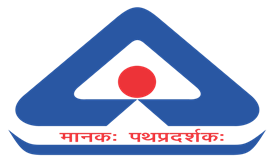 Meeting Attendance Percentage
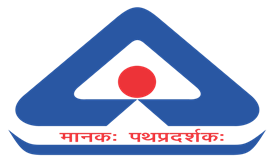 Inactive members
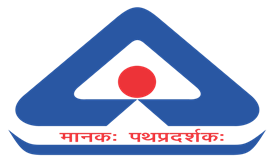